I include this on slides where I would like my students to write 
		down the information into their notes. Use this at your discretion. 


Class/paired/individual task		Tasks for students are denoted in blue. 

Class Brainstorm			Class discussion tasks are denoted in green

Personalized information 		Information that is personal to my 						class/local area are denoted in purple 						and will need amending. 

Key Words 		Key words pertinent to the course are denoted in red. 

Notes Section		Prompts for resource files needed for particular tasks, and any 			other additional information for the teacher will be given.
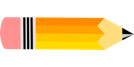 Starter: 

What do you see?
 
Can you see the 3D images in the next picture?
[Speaker Notes: Discuss with class.]
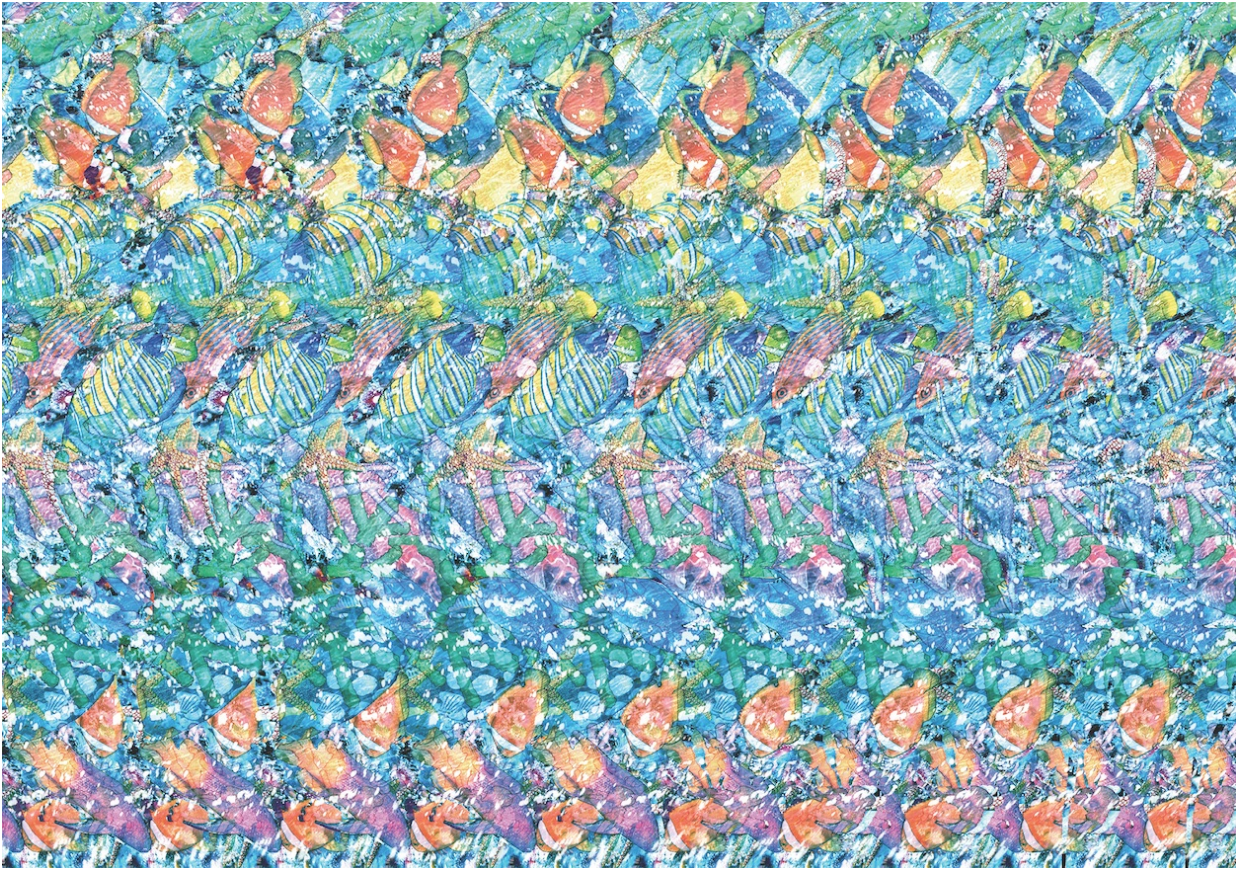 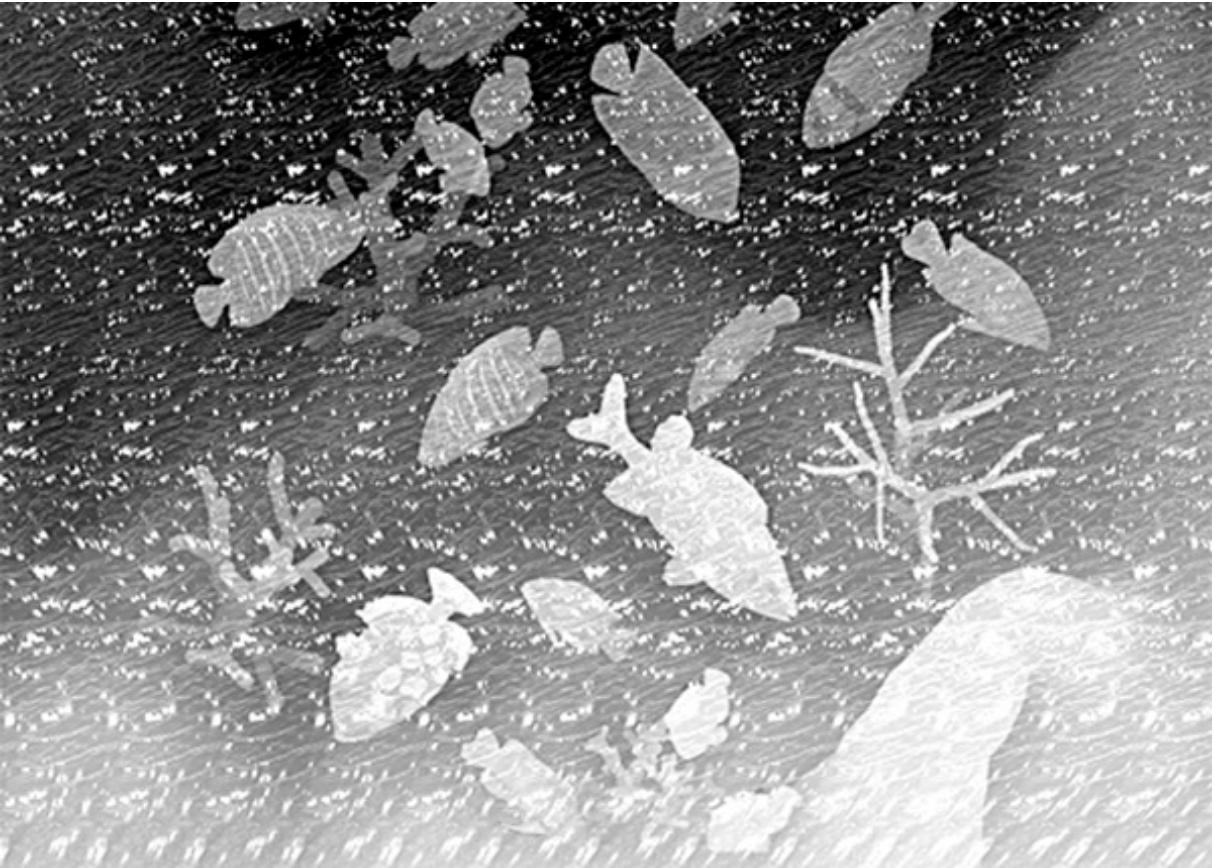 Introduction to Geography
Lesson 2. Geographical Perspectives
Lesson 2. Geographical Perspectives
Aims: 
Recognize that differing perspectives on a topic or issue may exist; 
Determine which perspectives might most significantly broaden understanding of an issue; 
Plan and carry out appropriate steps to find another perspective.
What is a perspective?
Task 1. With a partner, discuss how the different people listed below each of the following photographs would react to or think about the photograph.
[Speaker Notes: Discuss responses to each picture]
What is a perspective?
We have just been speculating about different perspectives on a particular event or object.
Each group reacting to the photographs would share common knowledge and values that would influence their perspective. 
What is a perspective? Can you think of a definition?
[Speaker Notes: Discuss responses to each picture]
What is a perspective?
“A particular attitude towards or way of regarding something.”

During this lesson, we will look at various perspectives on an event or issue and discover how considering different perspectives helps us broaden our understanding of an issue.
[Speaker Notes: Discuss responses to each picture]
Stakeholders
In any issue there are a number of stakeholders that might provide important perspectives.

A stakeholder is a person, group, or organization that has a direct or indirect stake or interest in something.
The Importance of Perspective
As geographers need to actively seek out perspectives other than the one that is presented in a single source of information. To do this we might… 
a) identify the perspective reflected in the source you already have;
b) brainstorm all the other stakeholders;
c) speculate how each stakeholders’ perspective might be different and why each perspective is important; 
d) select those groups or individuals whose perspective is likely to be most different and be most useful in expanding your understanding of the issue or event; 
e) brainstorm various places where you might find out information about each perspective; 
f) actively search for the alternative perspective
Finding Another Perspective
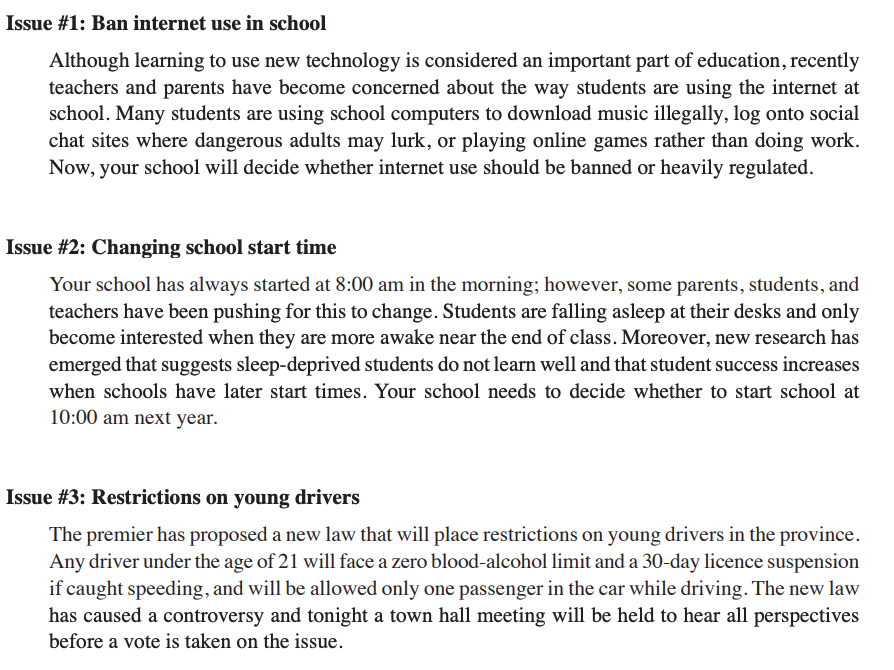 Task 2. We are going to examine a particular issue.

Step 1. Choose one of the issues provided on your worksheet.  

Step 2. 
Identify the perspective reflected in the source.
[Speaker Notes: Lesson 2 Finding another perspective (page 1 and 2)]
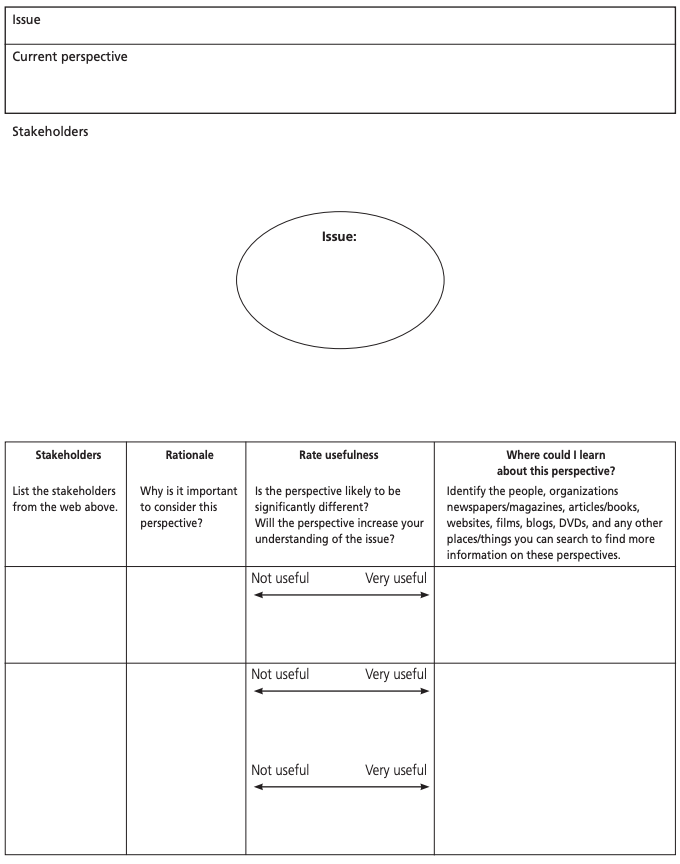 Step 2. 
Brainstorm all the other stakeholders. 
Speculate how each stakeholders’ perspective might be different and why each perspective is important. 
Select those groups or individuals whose perspective is likely to be most useful in expanding your understanding of the issue or event. 
Brainstorm various places where you might find out about each perspective. 
Actively search for alternative perspectives.
[Speaker Notes: Lesson 2 Finding another perspective (page 1 and 2)
Sample answer: Page 3.]
Why is this important?
Throughout this course, we are going to use this strategy in regular classroom situations, such as: 
Examining relevant social issues;
Thinking about alternative ways of approaching a problem to be solved when doing group work;
Researching a particular topic to decide how to proceed on a pressing local, national, or global issue; 
Resolving or avoiding conflict.
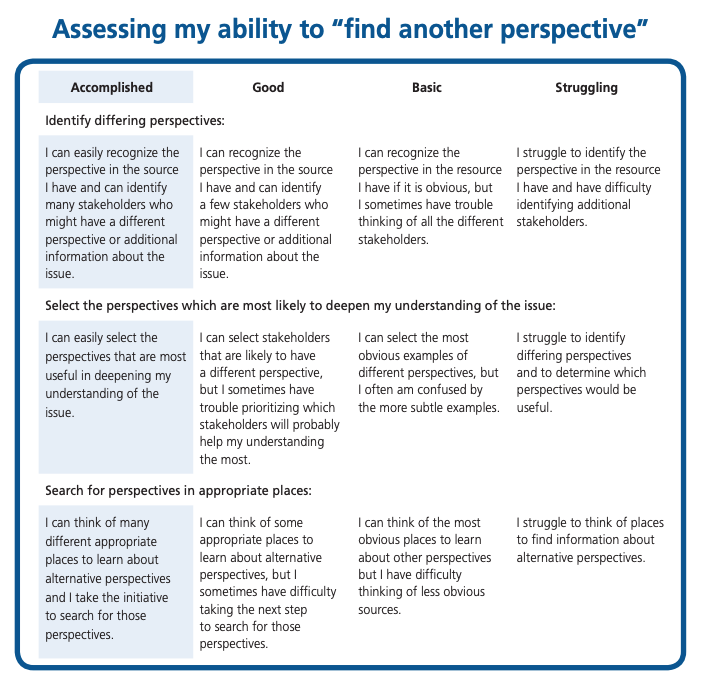 Review: Self Assessment
Thinking about yourself at this moment in time, how would you rate your ability to ‘find another perspective.’ 
Read the criteria on the sheet and decide which category you fall into. 
Be honest!
[Speaker Notes: Lesson 2 Finding another perspective (page 4)]